November 2024
Secure Transaction Methods with Low Computation Complexity for AMP Devices
Date: 2024-11-26
Authors:
Slide 1
Hui Luo and Rakesh Taori, Infineon Technologies
November 2024
Introduction
A set of secure transaction methods for AMP devices have been presented. They are based on WPA3 SAE, requiring some level of computation power for authentication and encryption key generation.
11-24/0178, a shared secret-based secure transaction method (suitable for active UL TX AMP, legacy preamp AMP).
11-24/0526, a server-managed secure transaction method (suitable for active UL TX AMP, legacy preamp AMP).
11-24/0871, AMP device-initiated secure transaction methods (suitable for legacy preamp AMP).
11-24/1242, add privacy to above methods using random MAC addresses.

The corresponding secure transaction methods with low computation complexity are introduced in this contribution. They are based on 4-way handshake protocol, only computing hash values in authentication and encryption key generation, applicable for backscattering devices.
To the extreme: devices can power off after one excitation cycle followed by one backscattering frame.
Ballpark energy estimation: 0.018uJ per 32B by SHA256 (see [9]). 0.28uJ/0.98uJ per 16B block by ASCON/AES128 (see 11/24-1584).
Slide 2
Hui Luo and Rakesh Taori, Infineon Technologies
[Speaker Notes: https://unit42.paloaltonetworks.com/iot-threat-report-2020/]
November 2024
Recap: why transaction methods?
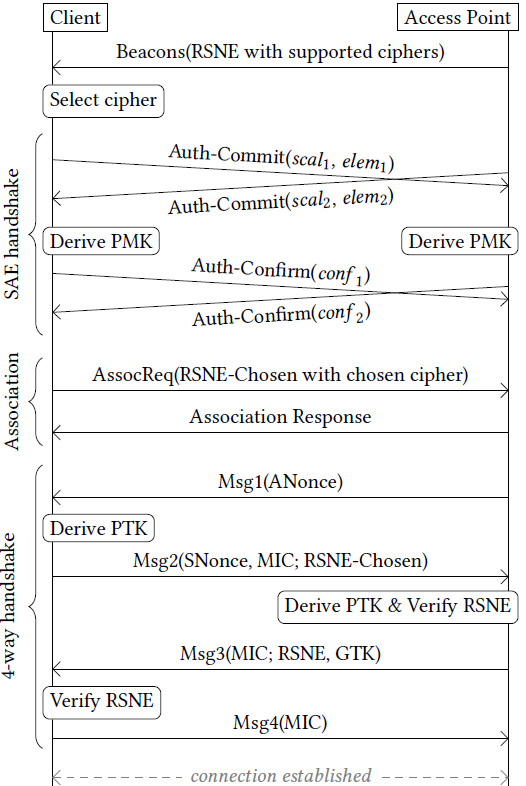 Current 802.11 security protocol such as WPA3 SAE defines 10+ frame exchanges to setup a secure link (security association) between two STAs, requiring the STAs to maintain the secure link, which consumes energy that may not be affordable by power-constrained AMP devices.

Secure links are designed to support multiple applications running on STAs, possibly with large data volume over a long period. AMP devices are most likely designed for single purposes and very likely exchange small amount of data for every communication attempt (called a transaction). A lightweight security protocol that allows AMP devices power off without maintaining security association after a transaction could be a better option.
Slide 3
Hui Luo and Rakesh Taori, Infineon Technologies
[Speaker Notes: https://unit42.paloaltonetworks.com/iot-threat-report-2020/]
November 2024
A high-entropy shared secret-based secure transaction method for single-purpose read-only AMP devices
Assumptions
A reading device R and an ambient device A share a high-entropy secret P.
A has a secret ID (A_ID) known by R.
DL data does not need encryption. Its sole purpose is to enable the AMP device to transmit/backscatter the same type of UL data (A is a read-only, single-purpose device). 
Protocol highlights
Privacy (random MAC address for R and A)
Only one round-trip frame exchange (DL then UL), then A can power off.
R-to-A authentication not needed as A is single-purpose and read-only.
A-to-R authentication is assured by A’s capability of generating the same key K and producing an authentication code (by AEAD or MIC) verifiable by R.
Complexity
64B DL, 80B UL, ±16B (assuming minimum 16B data).
2 hash calculations, 5 encryption blocks by A.
1.4uJ/4.9uJ if authentication by ASCON/AES AEAD, or 0.6uJ/2.0uJ with an extra 16B MIC.
Applicable to all types of 11bp devices.
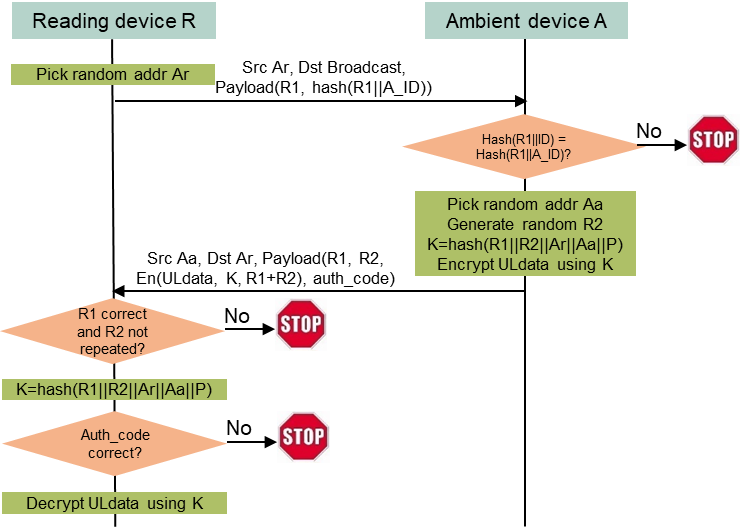 Slide 4
Hui Luo and Rakesh Taori, Infineon Technologies
[Speaker Notes: https://unit42.paloaltonetworks.com/iot-threat-report-2020/]
November 2024
A high-entropy shared secret-based secure transaction method for AMP devices that can keep memory for 2 or more UL transmission/backscattering
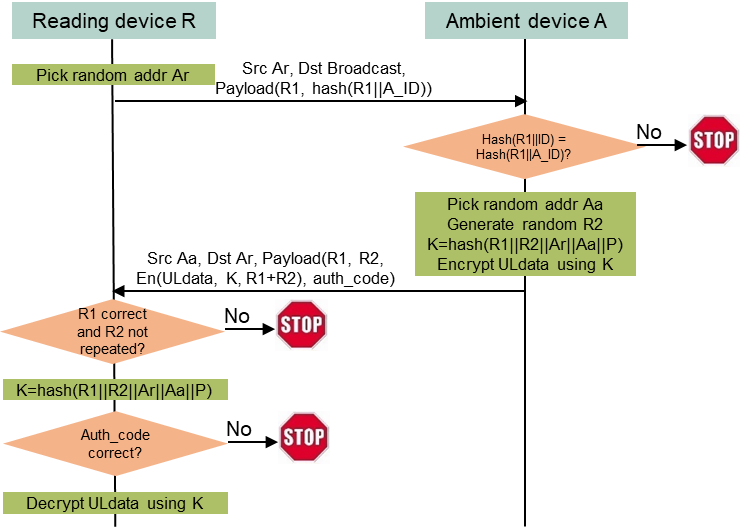 Assumptions
A reading device R and an ambient device A share a high-entropy secret P.
A has a secret ID (A_ID) known by R.
A can keep memory alive for 2 or more UL transmission/backscattering.
A may not be single-purpose, read-only device, so both DL data and UL data need to be encrypted.
Protocol highlights
Privacy (random MAC address for R and A).
Mutual authentication.
A seamless extension of the one-cycle security protocol: A can send UL data in multiple transmission/backscattering (N+1 round-trip frame exchanges if A needs to transmit/backscatter N UL data frames).
Complexity
64B DL, 80B UL, 80B DL, 64B UL ±16B (assuming minimum 16B data).
2/3 hash calculations if authentication by AEAD/MIC, 14 encryption blocks by A.
3.9uJ/13.7uJ if authentication by ASCON/AES AEAD, or 1.2uJ/4.0uJ with an extra 16B MIC.
Applicable to all types of 11bp devices.
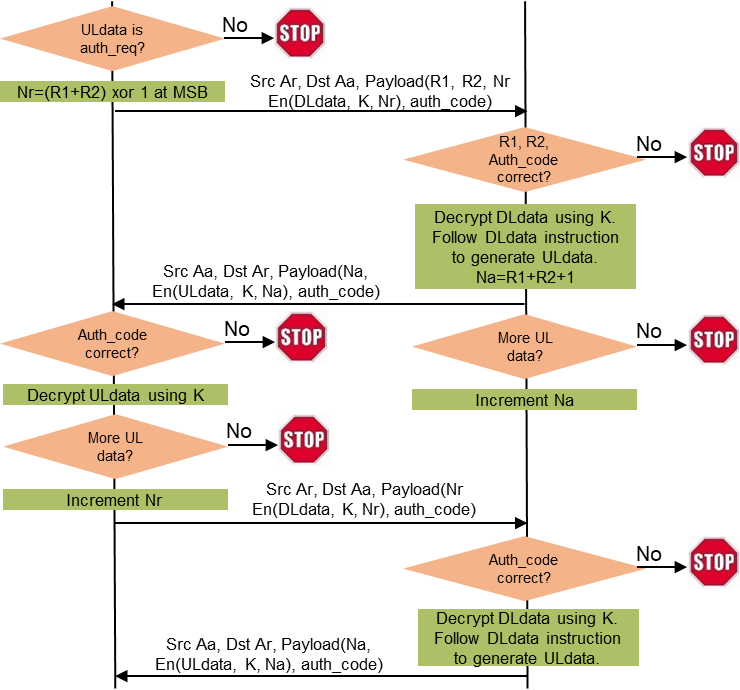 Slide 5
Hui Luo and Rakesh Taori, Infineon Technologies
[Speaker Notes: https://unit42.paloaltonetworks.com/iot-threat-report-2020/]
November 2024
A server-managed secure transaction method for single-purpose read-only AMP devices
Assumptions
An ambient device A and a server S share a high-entropy secret P.
S manages whether a reading device R can read data from A based on R_ID and R_credential.
A has a secret ID (A_ID) known by R. The server’s URL (S_URL) is also known by R.
DL data does not need encryption. Its sole purpose is to enable the AMP device to transmit/backscatter UL data (A is a read-only, single-purpose device). 
Protocol highlights
Privacy (random MAC address for R and A)
Only one round-trip frame exchange (DL then UL), then A can power off. No server access delay.
R-to-A authentication not needed as A is single-purpose and read-only.
A-to-R authentication is assured by A’s capability of generating the same key K and producing an authentication code (by AEAD or MIC) verifiable by S.
Complexity
64B DL, 80B UL, ±16B (assuming minimum 16B data).
2 hash calculations, 5 encryption blocks by A.
1.4uJ/4.9uJ if authentication by ASCON/AES AEAD, or 0.6uJ/2.0uJ with an extra 16B MIC.
Applicable to all types of 11bp devices.
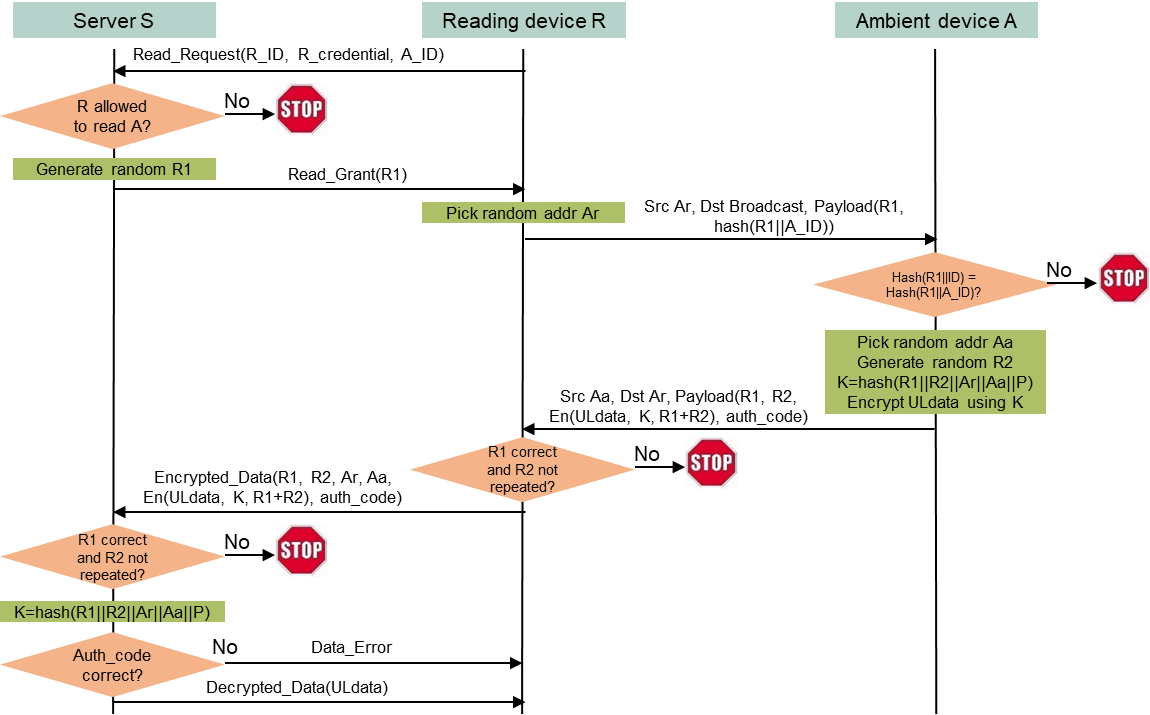 Slide 6
Hui Luo and Rakesh Taori, Infineon Technologies
[Speaker Notes: https://unit42.paloaltonetworks.com/iot-threat-report-2020/]
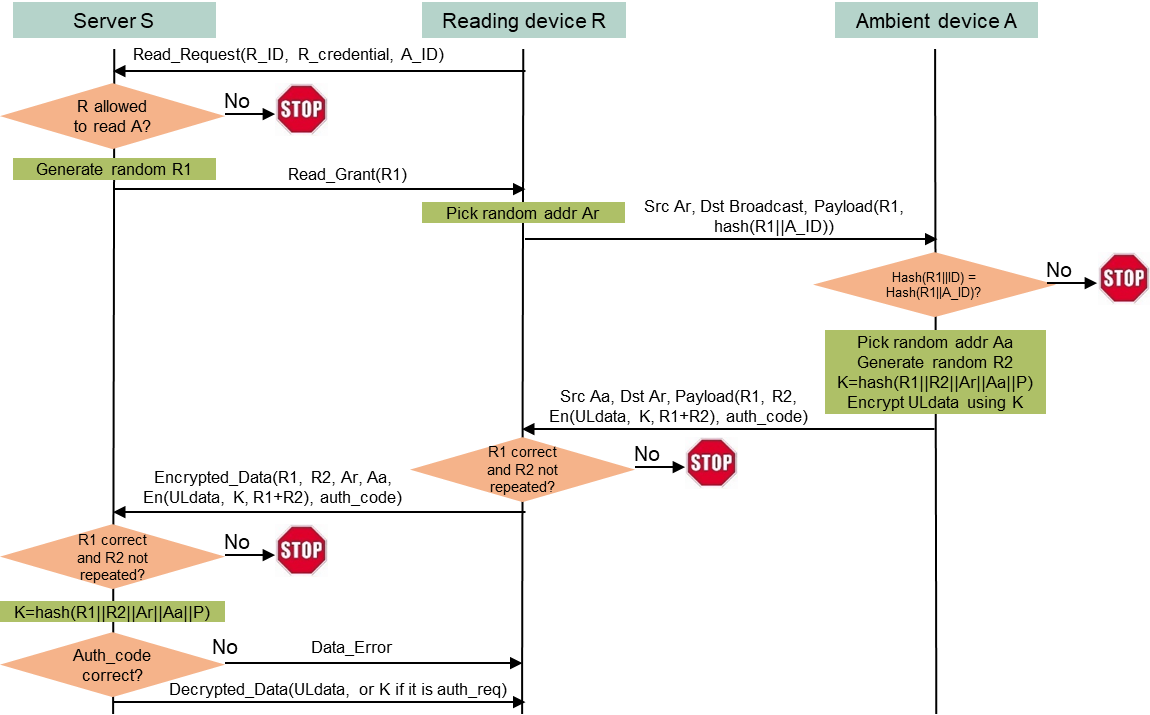 November 2024
A server-managed secure transaction method for AMP devices that can keep memory for 2 or more UL transmission/backscattering
Assumptions
An ambient device A and a server S share a high-entropy secret P.
S manages whether a reading device R can read data from A based on R_ID and R_credential.
A has a secret ID (A_ID) known by R. The server’s URL (S_URL) is also known by R.
A can keep memory alive for 2 or more UL transmission/backscattering.
A may not be single-purpose, read-only device, so both DL data and UL data need to be encrypted.
Protocol highlights
Privacy (random MAC address for R and A).
Mutual authentication. Only R-to-A authentication is subject to one-time server access delay. 
A seamless extension of the server-managed one-cycle security protocol: A can send UL data in multiple transmission/backscattering without server access delay (N+1 round-trip frame exchanges if A needs to transmit/backscatter N UL data frames).
Complexity
64B DL, 80B UL, 80B DL, 64B UL ±16B (assuming minimum 16B data).
2/3 hash calculations if authentication by AEAD/MIC, 14 encryption blocks by A.
3.9uJ/13.7uJ if authentication by ASCON/AES AEAD, or 1.2uJ/4.0uJ with an extra 16B MIC.
Applicable to all types of 11bp devices.
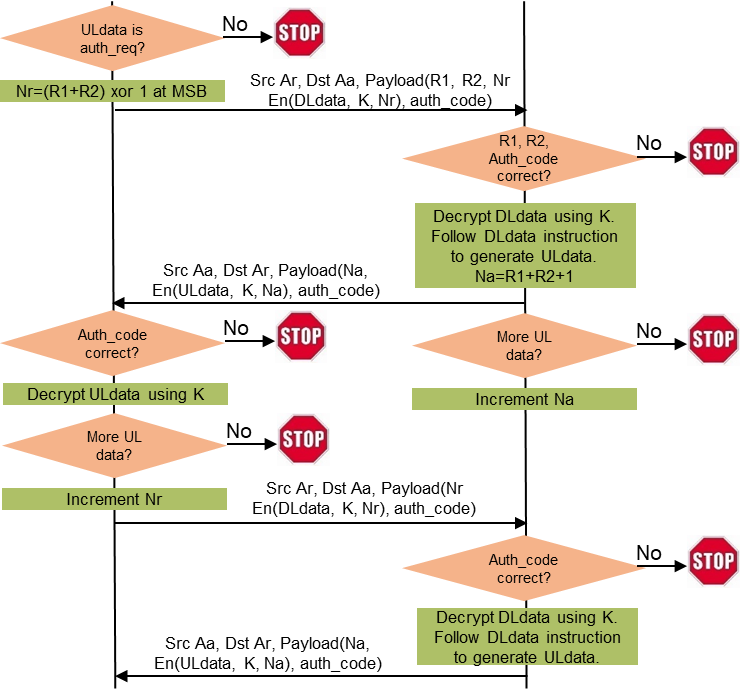 Slide 7
Hui Luo and Rakesh Taori, Infineon Technologies
[Speaker Notes: https://unit42.paloaltonetworks.com/iot-threat-report-2020/]
November 2024
Summary
A set of high-entropy shared secret-based secure transaction methods are proposed. They are low-computation-complexity, applicable to all types of 11bp devices, including backscattering devices.

These secure transaction methods can be considered as a compressed version of 4-way handshake protocol. They can co-exist with current 802.11 security protocol that requires STAs to maintain security associations.

The ballpark numbers of DL data size, UL data size, and energy needed by ambient devices are provided.
Slide 8
Hui Luo and Rakesh Taori, Infineon Technologies
[Speaker Notes: https://unit42.paloaltonetworks.com/iot-threat-report-2020/]
November 2024
Reference
Meltem Sonmez Turan, Kerry McKay, Donghoon Chang, Lawrence E. Bassham, Jinkeon Kang, Noah D. Waller, John M. Kelsey, Deukjo Hong, “NIST Internal Report 8454: Status Report on the Final Round of the NIST Lightweight Cryptography Standardization Process”, June 2023, https://nvlpubs.nist.gov/nistpubs/ir/2023/NIST.IR.8454.pdf.
Christoph Dobraunig, Maria Eichlseder, Florian Mendel, Martin Schlaeffer, “ASCON v1.2 Submission to NIST”, May 31, 2021.
Sebastian Renner, Enrico Pozzobon, and Jurgen Mottok, “The Final Round: Benchmarking NIST LWC Ciphers on Microcontrollers”, 2022, https://link.springer.com/chapter/10.1007/978-3-031-21311-3_1
Mark D. Aagaard, Nusa Zidaric, “ASIC Benchmarking of Round 2 Candidates in the NIST Lightweight Cryptography Standardization Process”, 2021, https://eprint.iacr.org/2021/049.pdf
Joerg Robert, Clemens Korn, “Power Consumption Calculation”, doc: IEEE 802.11-23/1232r0, July 11, 2023.
Luke E. Kane, Jiaming James Chen, Rebecca Thomas, Vicky Liu, Matthew McKague, “Security and Performance in IoT: A Balancing Act”, IEEE Access, vol. 8, pp. 121969-121986, July 6, 2020.
Levent Ertaul, Anup Mudan, Nausheen Sarfaraz, “Performance Comparison of AES-CCM and AES-GCM Authenticated Encryption Methods”, 2018, https://mcs.csueastbay.edu/~lertaul/AESCCMCAMREADY.pdf
Bekbolat Medetov, Tansaule Serikov, Aray Tolegenova, Zhexebay Dauren, Comparative Analysis of the Performance of Generating Cryptograhic Ciphers on CPU and FPGA, 2022, https://www.jatit.org/volumes/Vol100No15/24Vol100No15.pdf
B. Kieu-Do-Nguyen, T. -T. Hoang, C. -K. Pham and C. Pham-Quoc, "A Power-efficient Implementation of SHA-256 Hash Function for Embedded Applications," 2021 International Conference on Advanced Technologies for Communications (ATC), Ho Chi Minh City, Vietnam, 2021, pp. 39-44, doi: 10.1109/ATC52653.2021.9598264.
Slide 9
Hui Luo and Rakesh Taori, Infineon Technologies
[Speaker Notes: https://unit42.paloaltonetworks.com/iot-threat-report-2020/]